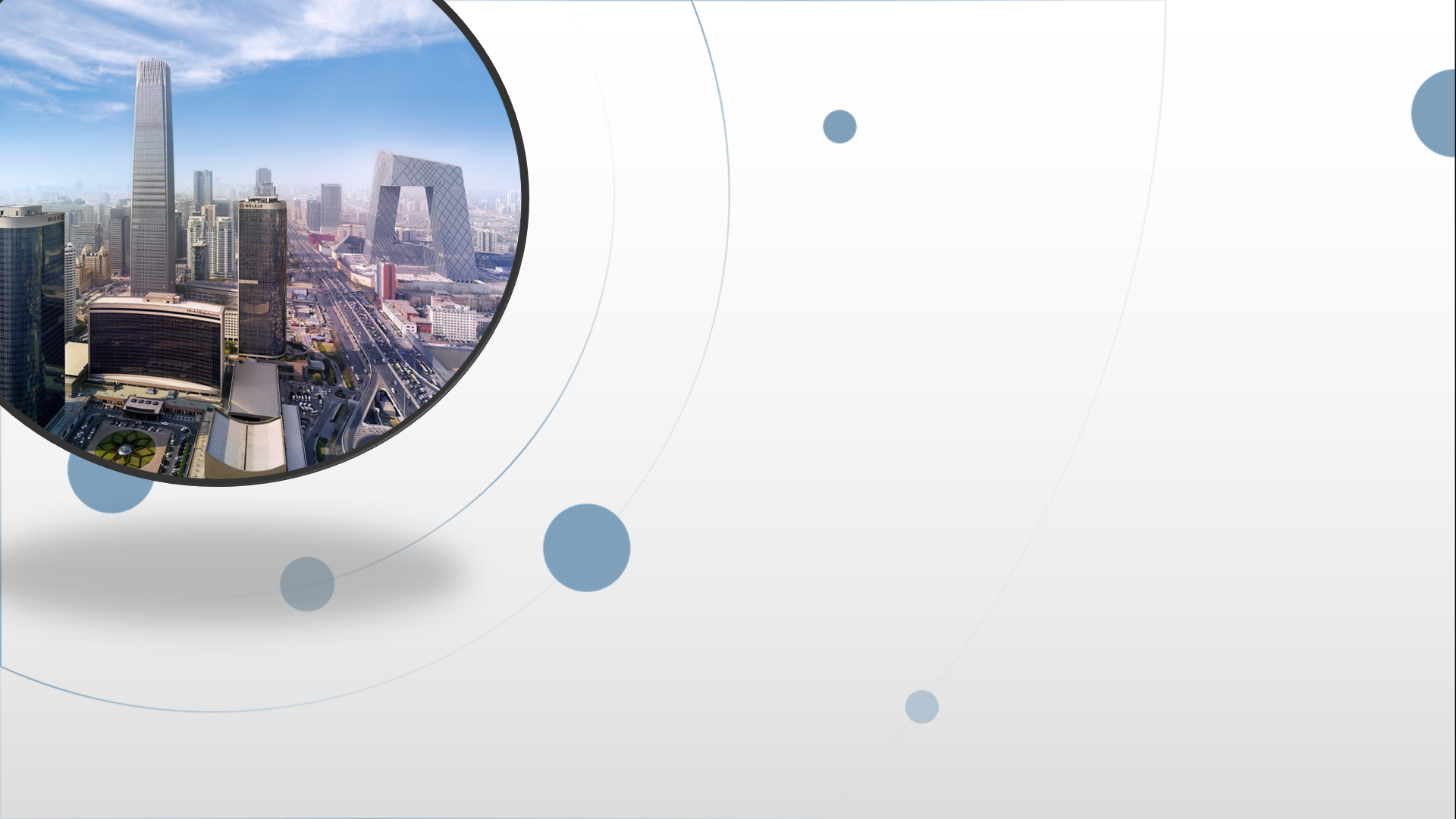 朝阳区线上课堂·高一年级化学
化学反应的限度
北京市朝阳外国语学校   李娜
化学反应是有限度的
由于生成物H2SO3不稳定，会部分地分解为SO2和H2O
该反应是一个可逆反应，不能进行到底。
高炉炼铁无论焦炭如何过量，CO中总是有CO2的存在
也是因为C和CO2反应是可逆反应，反应有限度。
可逆反应：在相同条件下，既可以向正反应方向进行，同时又能够向逆反应方向进行的反应。
为什么化学反应存在限度
可逆反应即向正反应方向进行，又向逆反应方向进行
（化学平衡状态）
某时刻，正逆反应速率相等
化学反应是有限度的
实验验证化学反应是有限度的
设计实验证明Fe3+和I-可以反应，且反应是有限度的
2Fe3++2I-=2Fe2++I2
取3mL0.1mol/L的KI溶液，滴加5~6滴0.1mol/L的FeCl3溶液，继续加入3mLCCl4，充分振荡。静置。
取上层清液，加入KSCN溶液。
加KSCN溶液后变红
已知：碘单质易溶于四氯化碳，溶液呈紫色
分层，CCl4层呈紫色
存在Fe3+
有碘单质生成
反应有限度
反应已发生
常见的可逆反应
可逆反应是有限度的！
[Speaker Notes: 此处小结可逆反应有限度，不能进行到底]
以SO2催化氧化为例分析化学反应限度
在500℃和101kPa条件下，将一定量的SO2和O2充入含有催化剂的密闭容器中，二者发生反应。随着反应的进行，用气体传感器测量各组分的浓度（见下表）。据此画出各物质的浓度随时间的变化示意图。
12
物质的量浓度/(mol/L)
10
SO2
8
6
O2
4
SO3
2
0
120
100
80
60
40
20
反应时间/s
根据表中数据，请同学判断：
1、SO2、O2、SO3在0~50s内的平均反应速率分别为             、             、             。
0.18mol/(L‧s)
0.09mol/(L‧s)
0.18mol/(L‧s)
2、反应在              时刻之后一定达到化学反应限度。
50s
3、500℃和101kPa，二氧化硫的最大转化率是               。
90%
反应速率
0
时间
化学平衡状态的建立过程
绘制一定条件下可逆反应正逆反应速率随时间变化曲线图
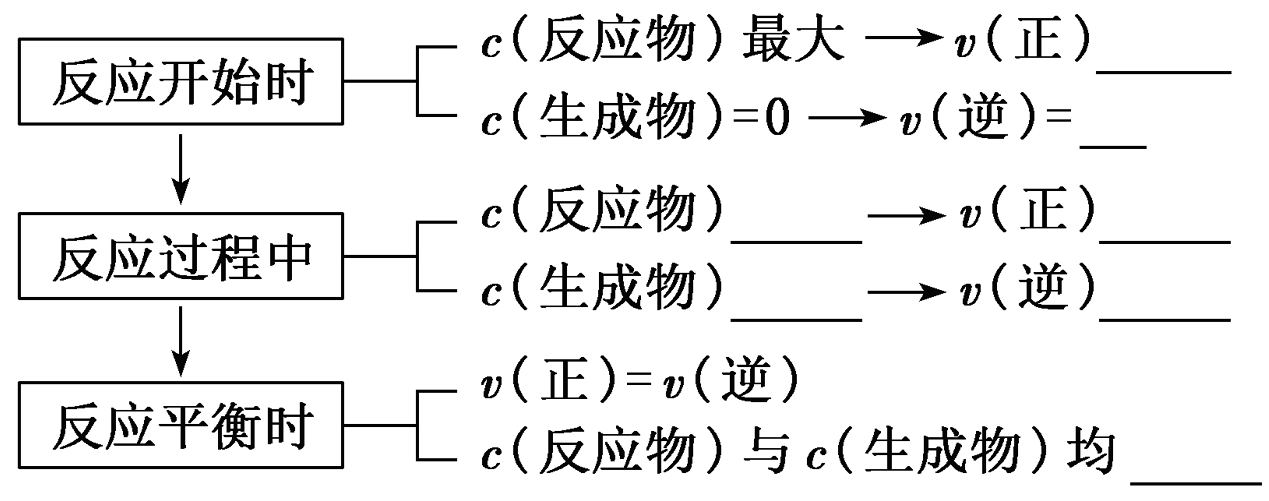 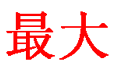 正反应速率
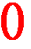 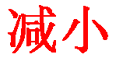 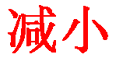 正、逆反应速率相等
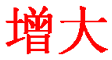 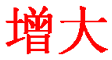 逆反应速率
t1
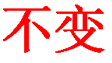 在一定条件下，当可逆反应进行到一定程度，正反应速率与逆反应速率相等，反应物的浓度和生成物的浓度都不再改变，达到一种表面静止的状态，我们称之为化学平衡状态，简称化学平衡。
12
物质的量浓度/(mol/L)
10
SO2
8
6
O2
4
SO3
2
0
120
100
80
60
40
20
反应时间/s
化学平衡状态研究对象——可逆反应
在500℃和101kPa条件下，50s后，反应物SO2、O2依然有剩余且浓度保持不变，反应达到化学平衡状态。若一定条件下体系中反应物物质的量为零或极小时认为反应不可逆，不存在化学平衡状态。化学平衡状态研究对象是可逆反应。
12
物质的量浓度/(mol/L)
10
SO2
8
6
O2
4
SO3
2
0
120
100
80
60
40
20
反应时间/s
化学平衡状态特征——动态平衡
在500℃和101kPa条件下，50s后，SO2、O2、SO3同时存在且浓度不再改变，正逆反应同时进行，反应没有停止，所以化学平衡是一种动态平衡。
12
物质的量浓度/(mol/L)
10
SO2
8
6
O2
4
SO3
2
0
120
100
80
60
40
20
反应时间/s
化学平衡状态特征——速率相等
同一种物质表示的正反应速率和逆反应速率相等
在单位时间内消耗2molSO2同时生成2molSO2，
在单位时间内消耗2molSO2同时消耗2molSO3
12
物质的量浓度/(mol/L)
10
SO2
8
6
O2
4
SO3
2
0
120
100
80
60
40
20
反应时间/s
化学平衡状态特征——浓度不变
SO2、O2、SO3物质的量浓度不再改变
SO2、O2、SO3物质的量分数、质量分数、体积分数不再改变
外界条件改变可能改变化学平衡状态
【实验】无色酚酞遇碱变红，加酸变为无色
结论：改变反应条件可以在一定程度上改变一个化学反应的限度，亦即改变该反应的化学平衡状态。
化学平衡状态特征
逆
等
研究的对象是可逆反应
动
平衡时，ν正=ν逆≠0
定
平衡时，是一种动态平衡
变
反应物浓度和生成物浓度不再改变
外界条件改变时，平衡可能被破坏
6
促进有利的反应
1
提高反应速率
2
化学反应条件调控目的
提高反应物的转化率即原料的利用率
3
4
抑制有害的反应
5
控制副反应发生甚至消除有害物质产生
降低反应速率
工业合成氨条件的调控
10-30MPa
400-500℃
结合材料说说，如果你是工程师，如何调控合成氨的反应条件。
铁触媒催化剂
升高
降低
增大
增大
使用
无影响
02
物质的性质
物质变化条件
物质变化规律
……
化学反应与热能
化学反应与电能
……
01
能量变化
物质变化
化学反应
化学反应是有限度的
化学平衡状态的建立
化学反应条件的控制
化学反应速率表示方法
化学反应速率影响因素
科学研究中变量控制的思想
化学反应限度
化学反应速率
04
03
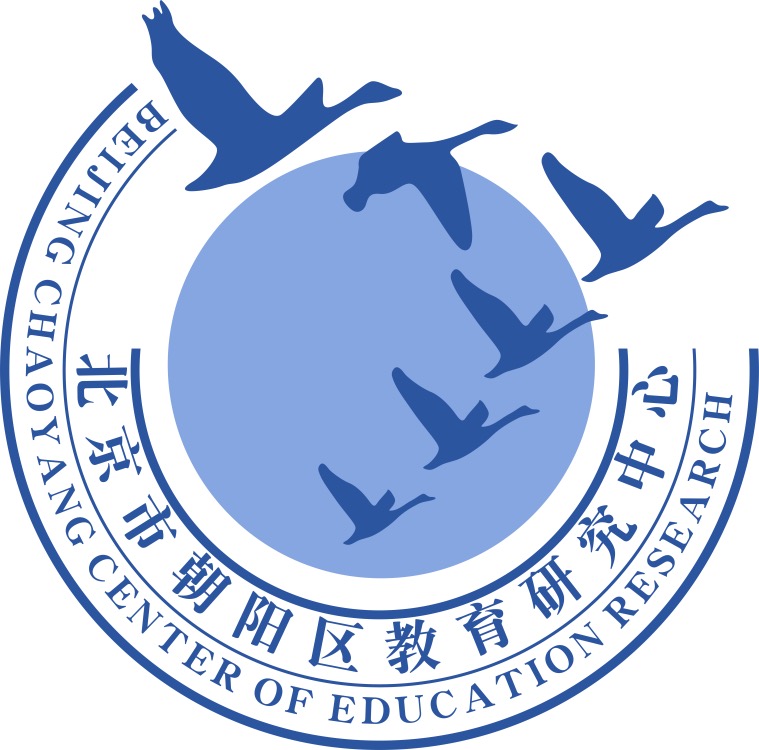 谢谢您的观看
北京市朝阳区教育研究中心  制作